আজকের ক্লাসে সবাইকে
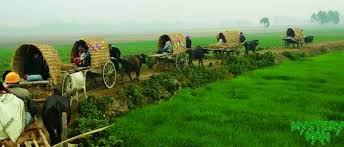 স্বা
গ
ত
ম
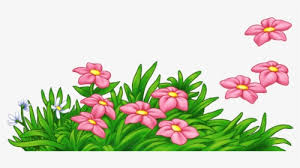 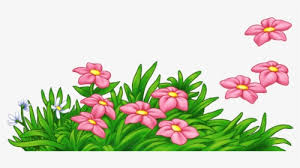 শিক্ষক  পরিচিতি
এম .সাখাওয়াত হোসেন 
   সহকারি শিক্ষক (ব্যবসায় শিক্ষা ) 
 মোক্তাল হোসেন উচ্চ বিদ্যালয় ,সদর ,নেত্রকোনা 
shakhawath747@gamil.com 
 Mob: 
     01734475103 
     01917636486
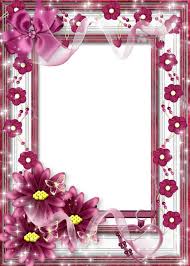 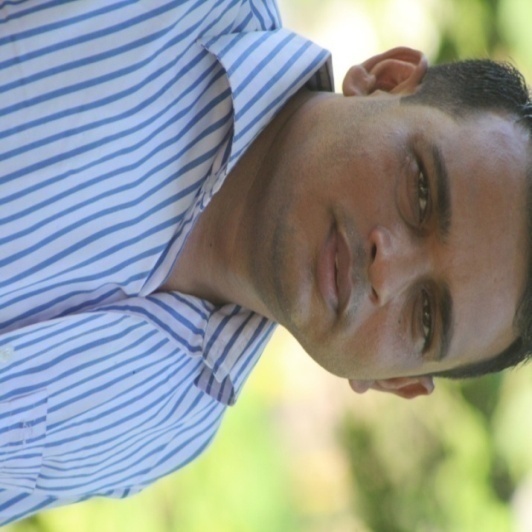 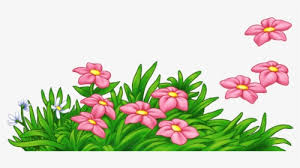 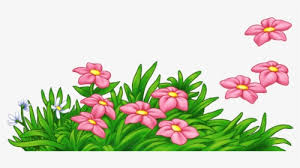 পাঠ পরিচিতি
শ্রেণিঃ নবম ও দশম   
      বিষয়ঃব্যবসায় উদ্যোগ 
     পাঠ শিরোনাম:বিজ্ঞাপন  
     অধ্যায়ঃনবম 
    সময়ঃ০০.00.00 
     তারিখঃ ০০.০০.০০
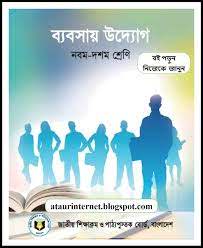 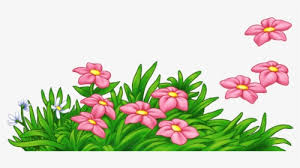 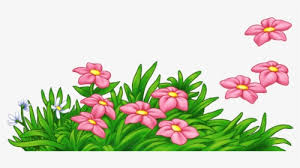 চল একটি ভিডিও দেখি
বিজ্ঞাপন
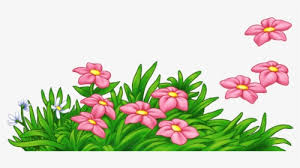 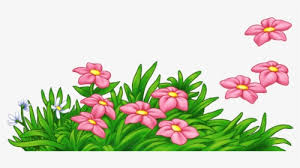 নিচের  গল্পটির দ্বারা কি  বোঝানো হয়েছে
মোবাইল ফোন বিক্রেতা জনাব শফি বাণিজ্য মেলা, মীনাবাজার ও শিল্পমেলায় মোবাইল ফোন প্রদর্শন করেন।
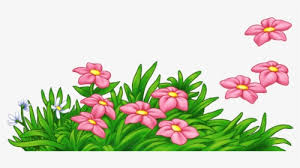 বিজ্ঞাপন
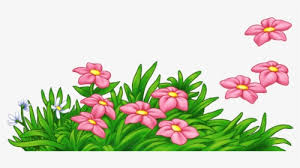 আজকের পাঠ
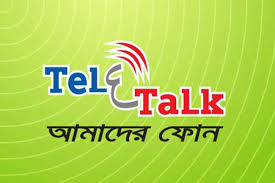 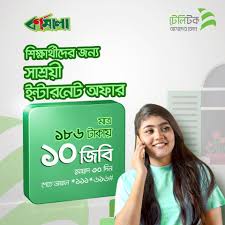 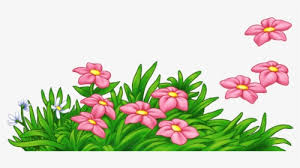 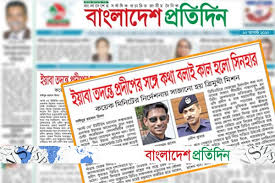 বিজ্ঞাপন
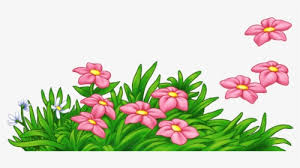 শিখনফল
পাঠ শেষে শিক্ষার্থীরা- 
০১। বিজ্ঞাপনের ধারণা ব্যাখ্যা করতে পারবে। 
০২।বিজ্ঞাপনের বিভিন্ন মাধ্যম বর্ণনা করতে পারবে। 
০৩। বিজ্ঞাপনের গুরুত্ব ব্যাখ্যা করতে পারবে।
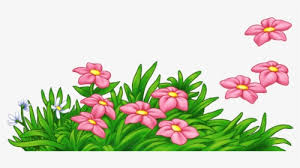 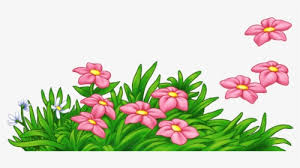 বিজ্ঞাপনের ধারণা
বিজ্ঞাপন হলো পণ্য বা সেবার সামগ্রীর প্রতি জনসাধারণের দৃষ্টি আকর্ষণের জন্য একটি উপায় বা কৌশল।
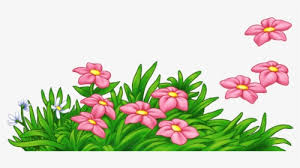 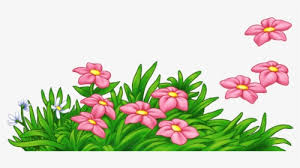 বিজ্ঞাপনের বিভিন্ন মাধ্যম
সংবাদপত্র
সাময়িকী
বিজ্ঞাপনীফলক
প্রচারপত্র
প্রাচীরপত্র
রেডিও
টেলিভিশন
চলচ্চিত্র
পণ্যসজ্জা
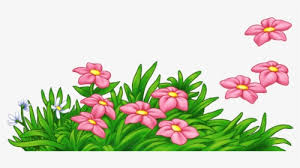 নমুনা
অন্যান্য
মেলা বা প্রদর্শনী
নিয়ন আলো
পরিবহন  বিজ্ঞাপন
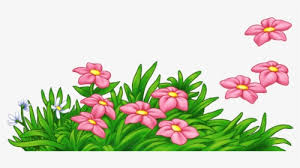 নিচের চিত্রগুলো ভাল করে লক্ষ কর
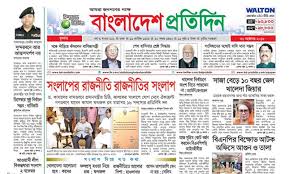 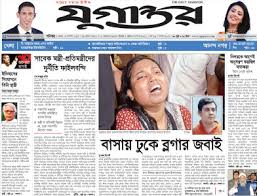 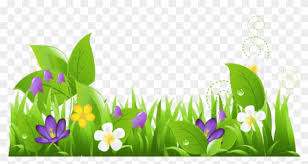 সংবাদপত্র
বিজ্ঞাপনের  মাধ্যম
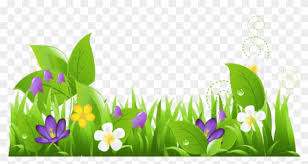 একক কাজ
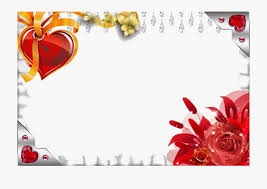 বিজ্ঞাপন কী?
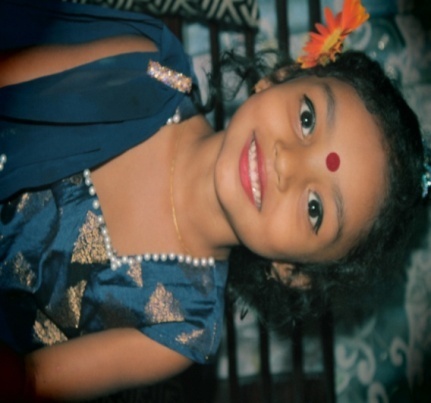 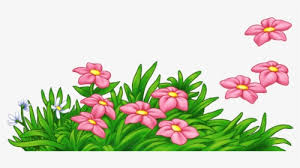 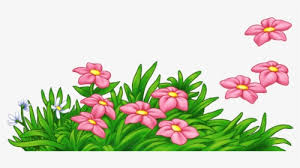 উত্তর
বিজ্ঞাপন হলো পণ্য বা সেবার সামগ্রীর প্রতি জনসাধারণের দৃষ্টি আকর্ষণের জন্য একটি উপায় বা কৌশল।
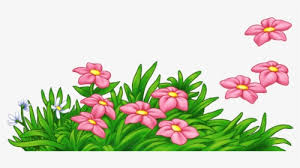 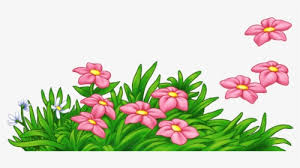 সংবাদপত্র
বিভিন্ন প্রকার দৈনিক ও সাপ্তাহিক  সংবাদপত্রের বিভিন্ন পৃষ্ঠা ও নির্ধারিত পৃষ্ঠা ।
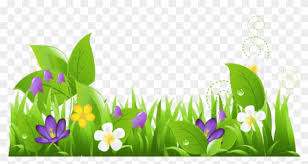 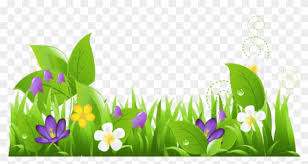 নিচের চিত্রগুলো ভাল করে লক্ষ কর
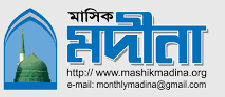 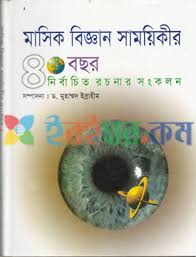 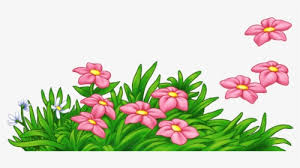 সাময়িকী
বিজ্ঞাপনের  মাধ্যম
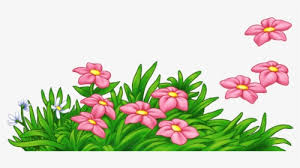 সাময়িকী
সাপ্তাহিক,পাক্ষিক, মাসিক ও বাৎসরিক সাময়িকী,ভোক্তা সাময়িকী, কৃষি সাময়িকী, মহিলা সাময়িকী, অর্থ সাময়িকী ইত্যাদি।
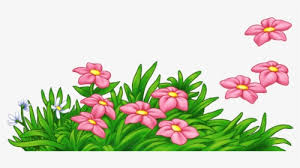 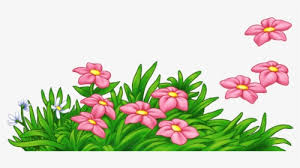 নিচের চিত্রগুলো ভাল করে লক্ষ কর
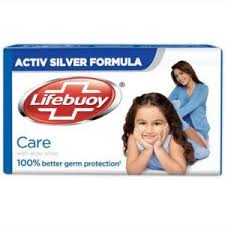 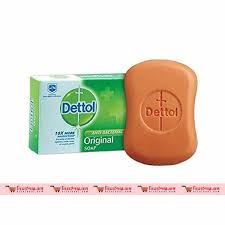 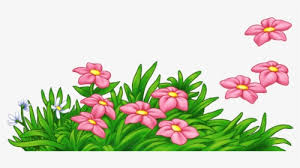 প্রচারপত্র
বিজ্ঞাপনের  মাধ্যম
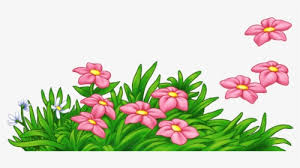 প্রচারপত্র
পণ্য সামগ্রীর গুণাগুণ,বৈশিষ্ট্য,মূল্য ও প্রাপ্তিস্থান উল্লেখপূর্বক মুদ্রিত প্রচারপত্র।
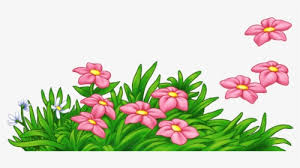 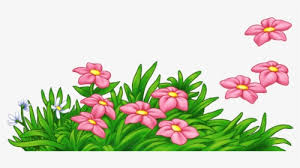 দলীয় কাজ
সাময়িকী কী?
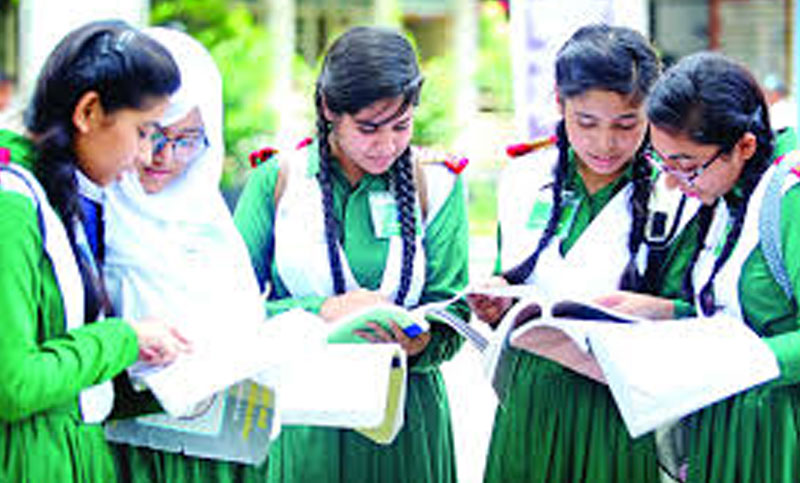 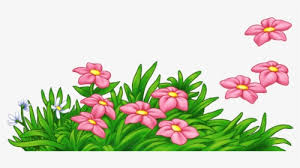 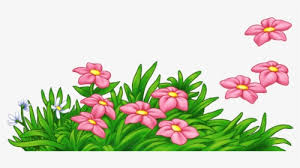 উত্তর
সাপ্তাহিক,পাক্ষিক, মাসিক ও বাৎসরিক সাময়িকী,ভোক্তা সাময়িকী, কৃষি সাময়িকী, মহিলা সাময়িকী, অর্থ সাময়িকী ইত্যাদি।
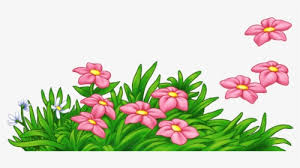 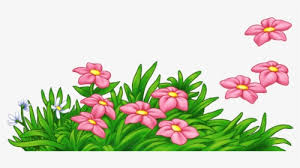 নিচের চিত্রগুলো ভাল করে লক্ষ কর
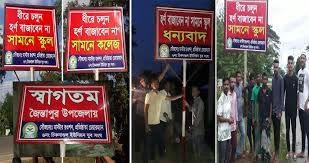 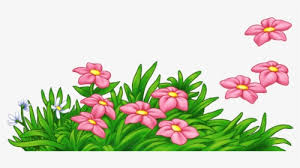 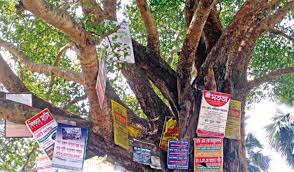 বিজ্ঞাপনীফলক
বিজ্ঞাপনের  মাধ্যম
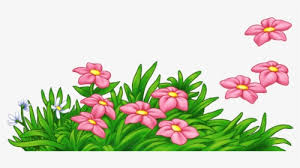 বিজ্ঞাপনীফলক
গুরুত্বপুর্ণ স্থান ও রাস্তার পাশে কাঠ বা হার্ডবোর্ডের বিজ্ঞাপনী ফলক ।
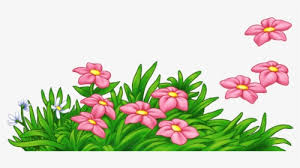 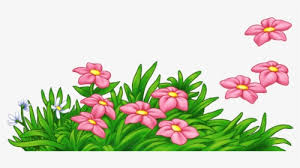 নিচের চিত্রগুলো ভাল করে লক্ষ কর
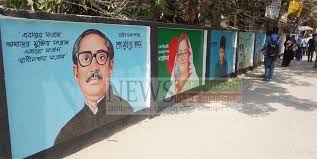 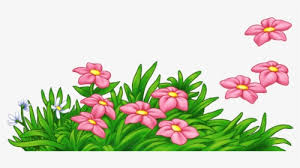 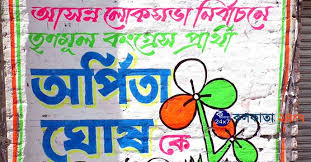 প্রাচীরপত্র
বিজ্ঞাপনের  মাধ্যম
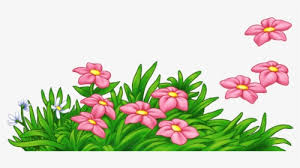 প্রাচীরপত্র
জনসাধারণের চলাফেরা যেখানে বেশি,সেখানে দেয়ালে সন্দর সুন্দর ছবি ও লেখাযুক্ত প্রাচীরপত্র ।
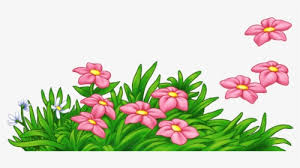 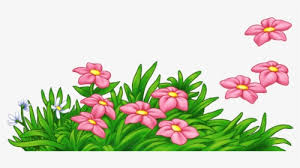 নিচের চিত্রগুলো ভাল করে লক্ষ কর
টেলিভিশন
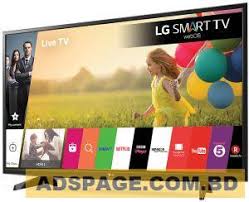 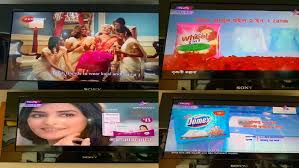 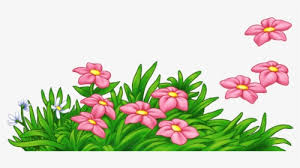 বিজ্ঞাপনের  মাধ্যম
টেলিভিশন বিভিন্ন পণ্যের আকর্ষণীয় দর্শন-শ্রবণযোগ্য স্লাইড।
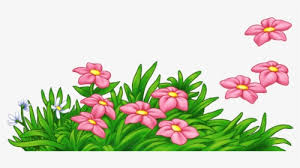 নিচের চিত্রগুলো ভাল করে লক্ষ কর
রেডিও
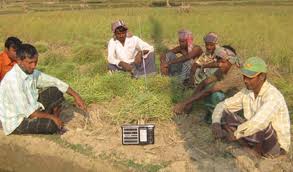 বিজ্ঞাপনের  মাধ্যম
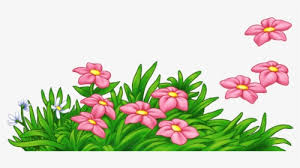 স্পট বিজ্ঞাপন,সৌজন্য বিজ্ঞাপন, বাণিজ্যিক বিজ্ঞাপন,জিঙ্গেল, জাতীয় বিজ্ঞাপন, আঞ্চলিক বিজ্ঞান।
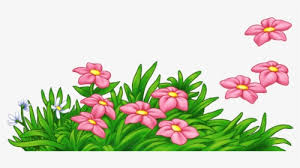 নিচের চিত্রগুলো ভাল করে লক্ষ কর
চলচ্চিত্র
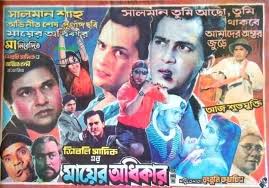 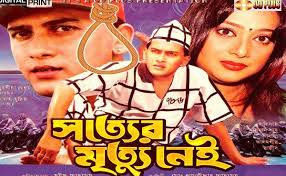 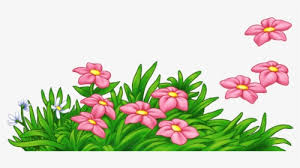 বিজ্ঞাপনের  মাধ্যম
সিনেমা হলে ছবি শুরুর আগে,মধ্য বিরতিতে এবং শেষে স্লাইড প্রদর্শনের মাধ্যমে বিজ্ঞাপন ।
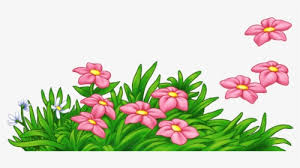 নিচের চিত্রগুলো ভাল করে লক্ষ কর
পণ্যসজ্জা
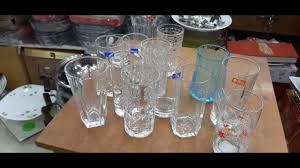 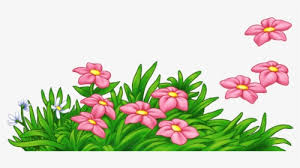 বিজ্ঞাপনের  মাধ্যম
সাধারণত কাঁচের গ্লাস  দ্বারা বিভিন্ন রকমের পণ্য সাজিয়ে রাখা।
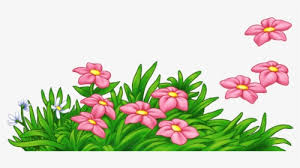 নিচের চিত্রগুলো ভাল করে লক্ষ কর
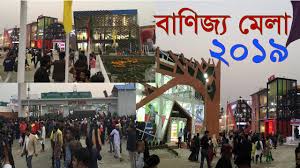 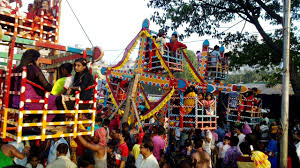 বিজ্ঞাপনের  মাধ্যম
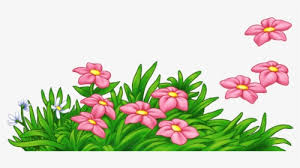 মেলা বা প্রদর্শনী
বৈশাখী মেলা,শিল্প মেলা, বাণিজ্য মেলা, কুটির মেলা, মীনাবাজার ইত্যাদিতে অংশগ্রহণের মাধ্যমে বিভিন্ন বিজ্ঞাপন প্রচার।
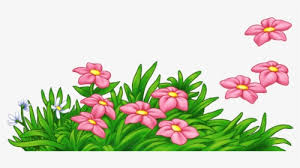 নিচের চিত্রগুলো ভাল করে লক্ষ কর
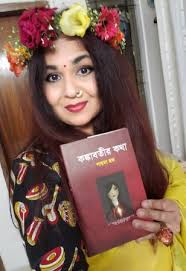 বিজ্ঞাপনের  মাধ্যম
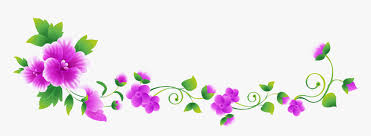 নমুনা
ক্রেতাকে বিভিন্ন রকম নমুনা প্রদান। সাধারণত ঔষধ  কোম্পানি,পুস্তাক বিক্রেতা ও প্রসাধন সামগ্রীর নমুনা বিতরণ করা ।
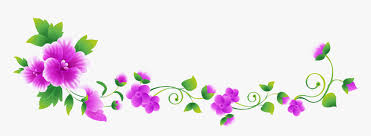 নিচের চিত্রগুলো ভাল করে লক্ষ কর
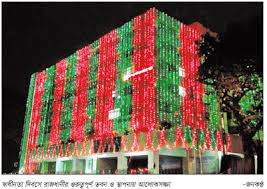 বিজ্ঞাপনের  মাধ্যম
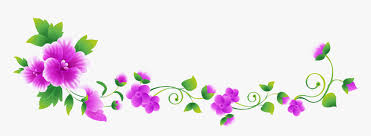 নিয়ন আলো
শহরের কর্মস্থল ও জনবহুল এলাকায় বৈদ্যুতিক নিয়ন আলো মাধ্যমে বিভিন্ন পণ্যদ্রবোর আলোকসজ্জা।
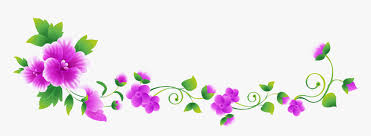 পরিবহন বিজ্ঞাপন
বিভিন্ন যাত্রীবাহী বা পণ্যবাহী গাড়িতে বিজ্ঞাপন প্রচার। চলচ্চিত্র, সাবান, সিগারেট, কোমল পানীয়ের জন্য পরিবহন বিজ্ঞাপন ব্যবহার।
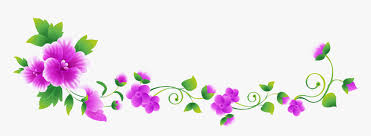 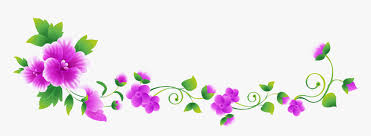 মূল্যায়ন
০১।ক্রেতারা কোনটির মাধ্যমে পণ্যের মান, মূল্য ও ব্যবহারিক সম্পর্কে জানতে পারে?
(ক) বিজ্ঞাপন         (খ) ব্যবসায় নীতিমাল 
(গ) পরিবহন        (ঘ) সরকারি প্রজ্ঞাপন
 
০২। ‘স্বদেশী পণ্য কিনে হউক ধন্য, -বিজ্ঞাপনটি উৎসাহিত কোনটি?
(ক) বিদেশপ্রেম            (খ) স্বাতন্ত্র্যবোধ 
(গ) জাতীয়তাবোধ          (ঘ) ধর্ম প্রেম
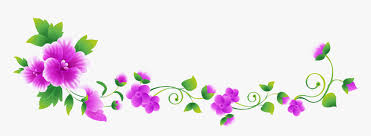 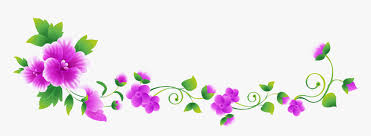 বাড়ির কাজ
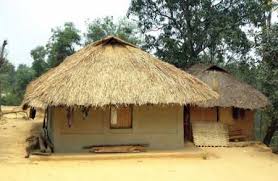 বিজ্ঞাপনের বিভিন্ন মাধ্যমগুলো লিখ?
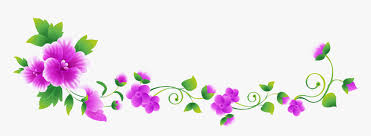 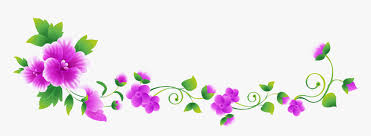 সবাইকে
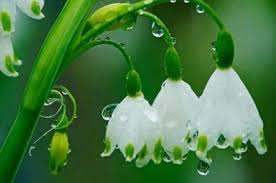 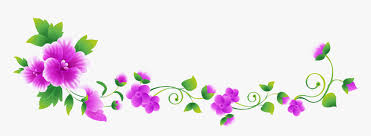 ধন্যবাদ
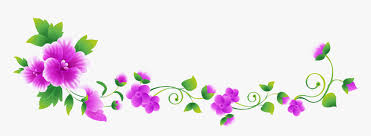